Figure 3. (A) Group functional connectivity of M1 (TMS hotspot) during constant thumb–index-contraction (at 5% maximal ...
Cereb Cortex, Volume 25, Issue 9, September 2015, Pages 2346–2353, https://doi.org/10.1093/cercor/bhu032
The content of this slide may be subject to copyright: please see the slide notes for details.
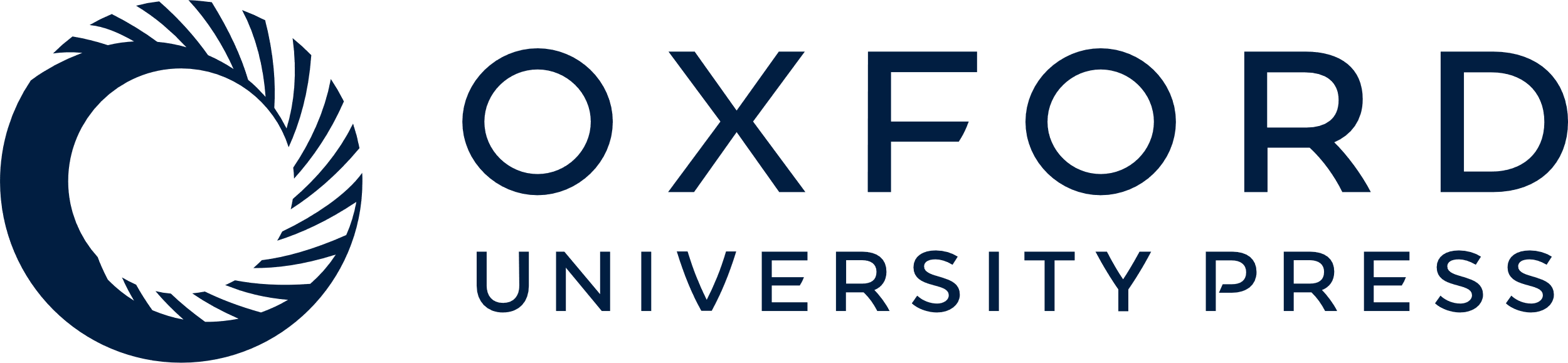 [Speaker Notes: Figure 3. (A) Group functional connectivity of M1 (TMS hotspot) during constant thumb–index-contraction (at 5% maximal force involving activation of the FDI muscle; P < 0.05, FWE cluster-level corrected). (B) Negative correlation of AP-LM latency and M1-connectivity. Marked areas featured strong M1-connectivity in subjects with short AP-LM latencies (P < 0.05, FWE cluster-level corrected). The scatterplot shows the significant correlation between M1-connectivity and AP-LM latency obtained from the cluster in (B).


Unless provided in the caption above, the following copyright applies to the content of this slide: © The Author 2014. Published by Oxford University Press. All rights reserved. For Permissions, please e-mail: journals.permissions@oup.com]